Practical Esophagus and Stomach
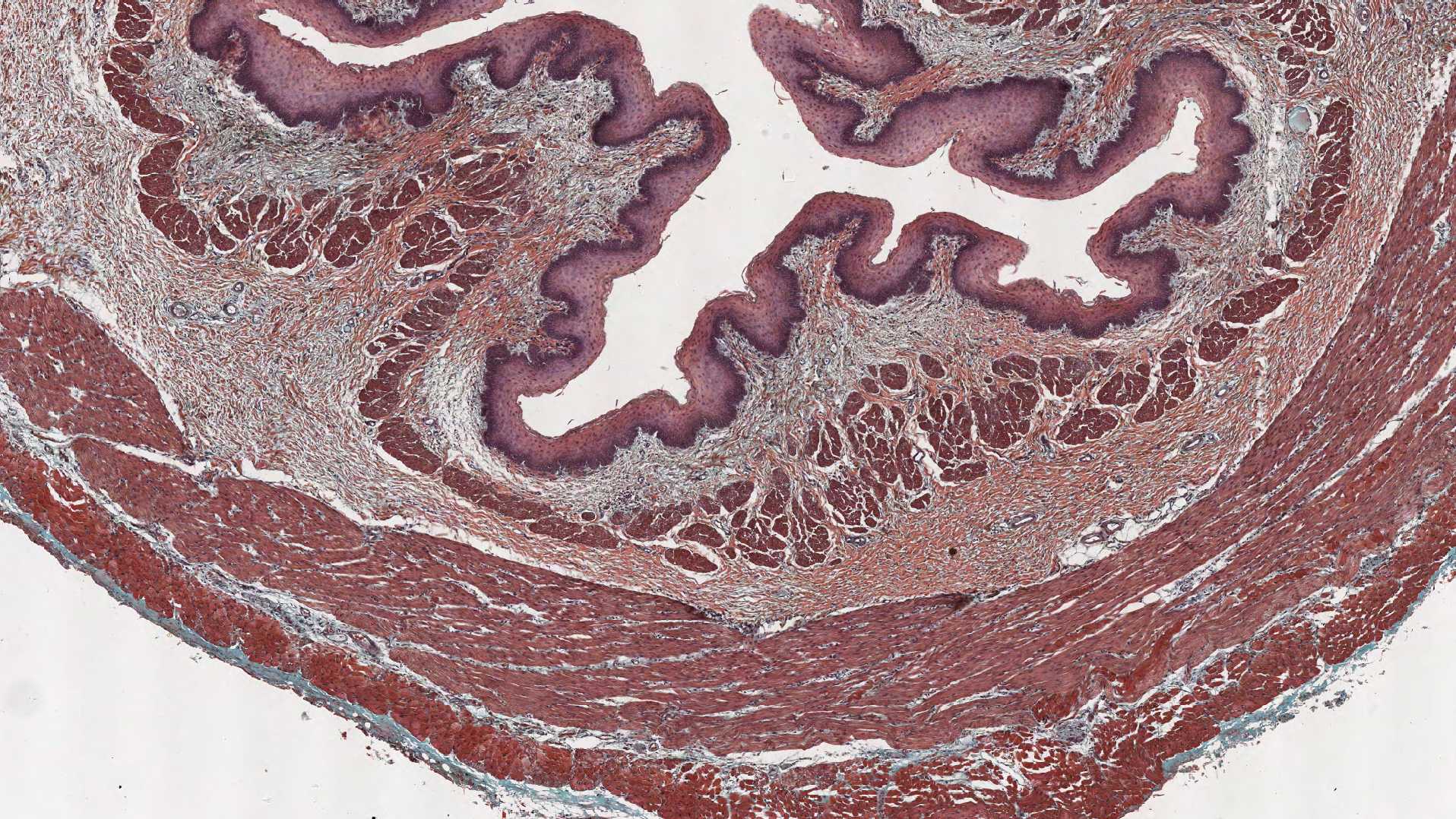 Esophagus
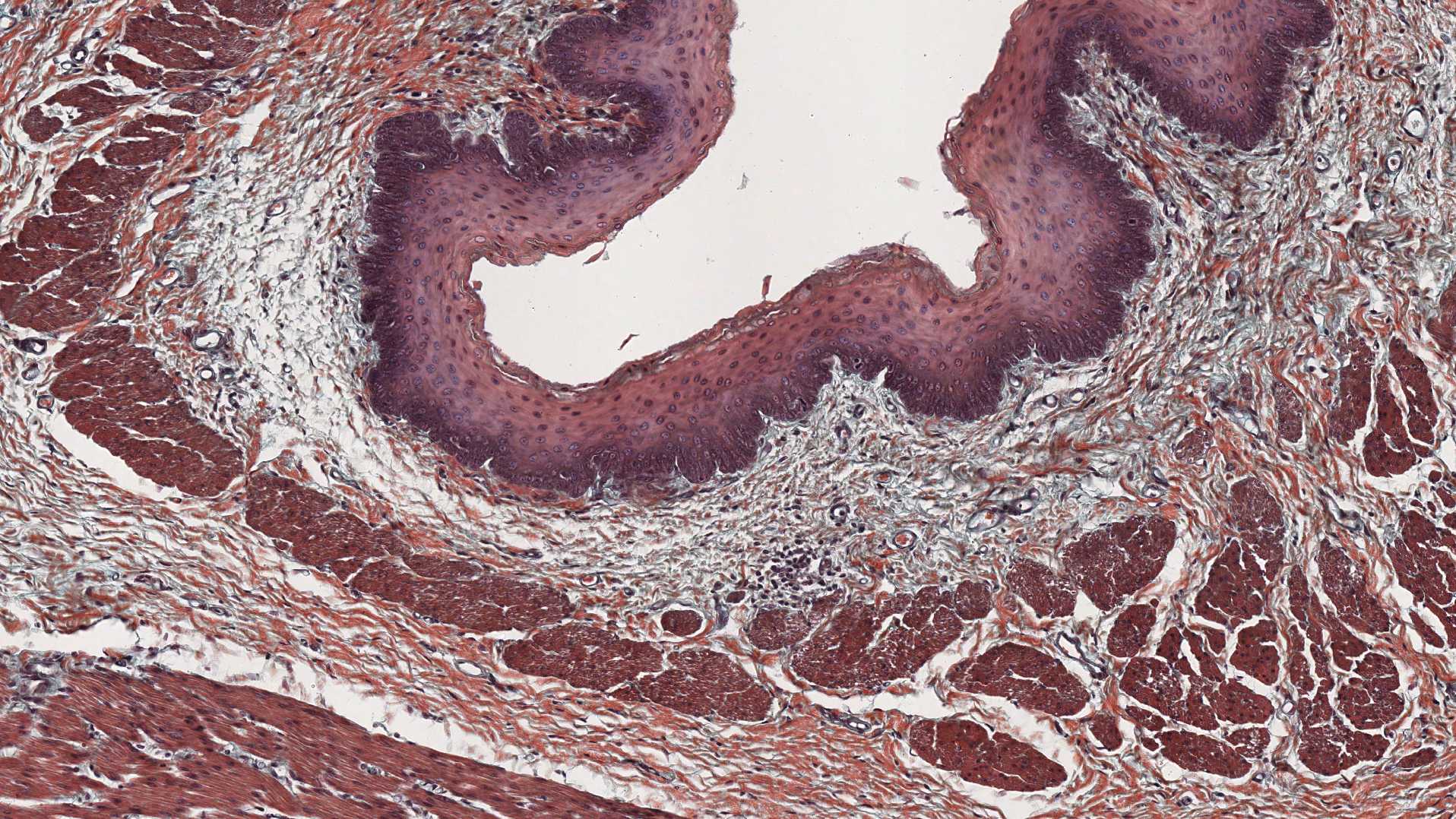 Esophagus
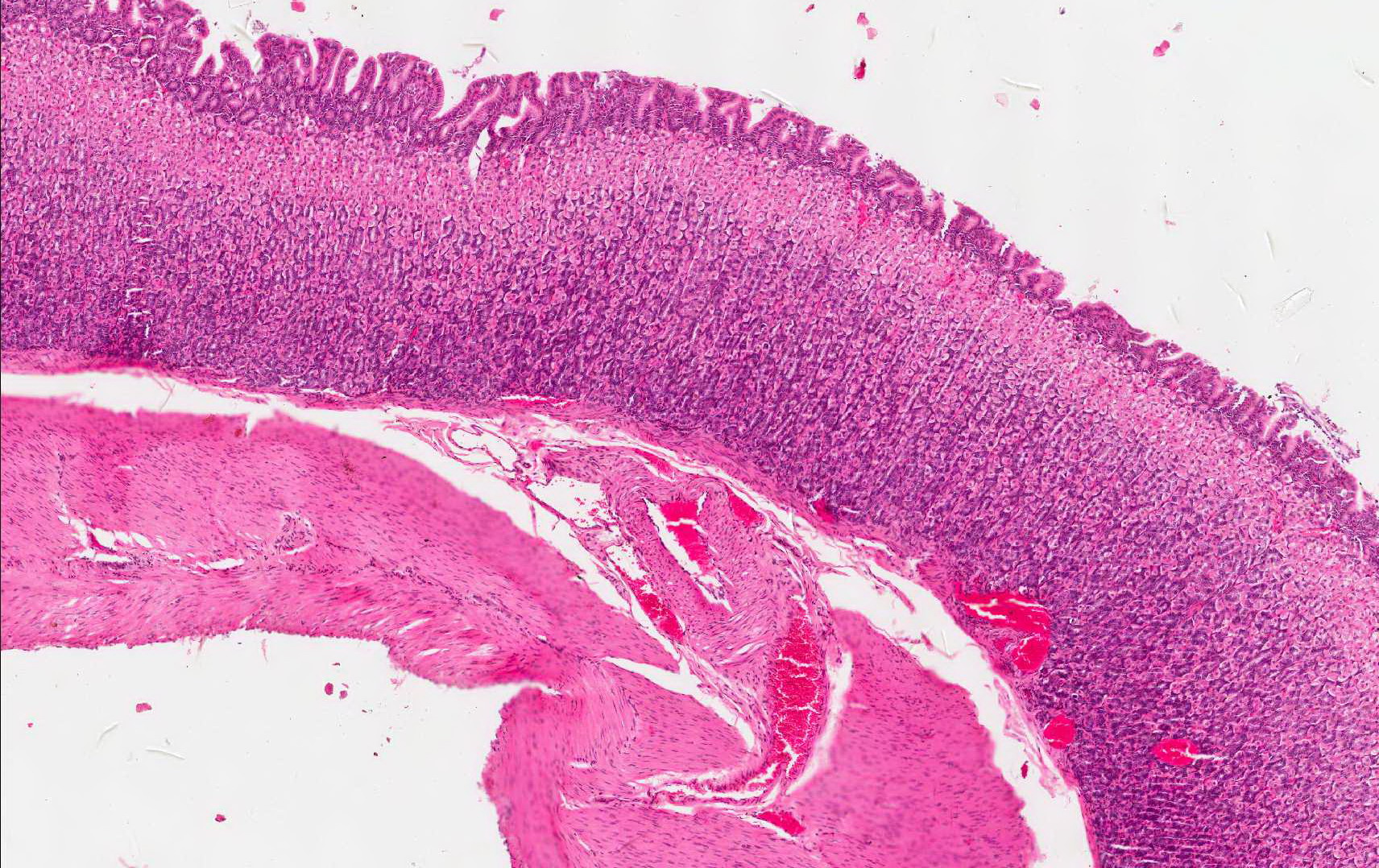 Fundus of the stomach
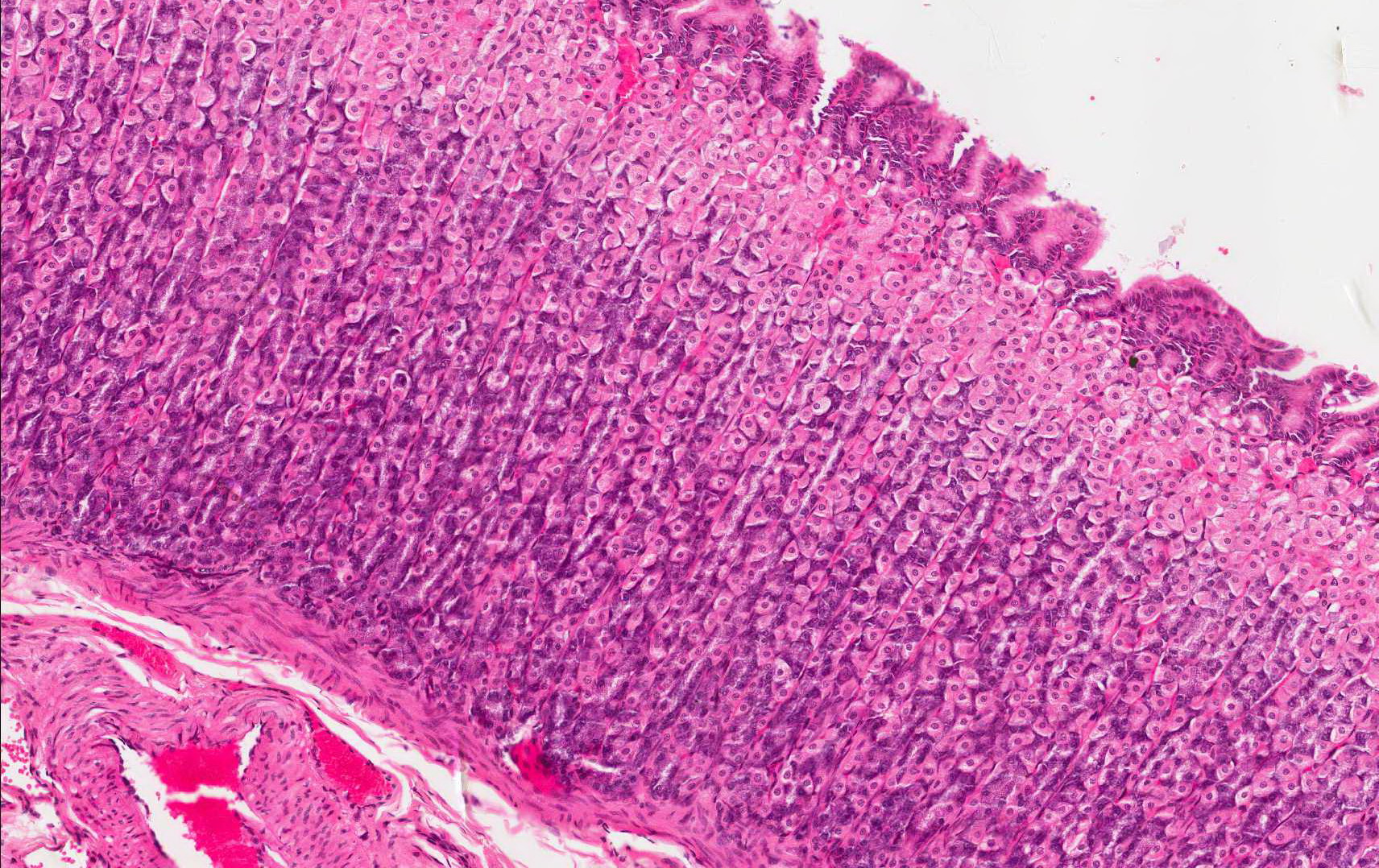 Fundus of the stomach
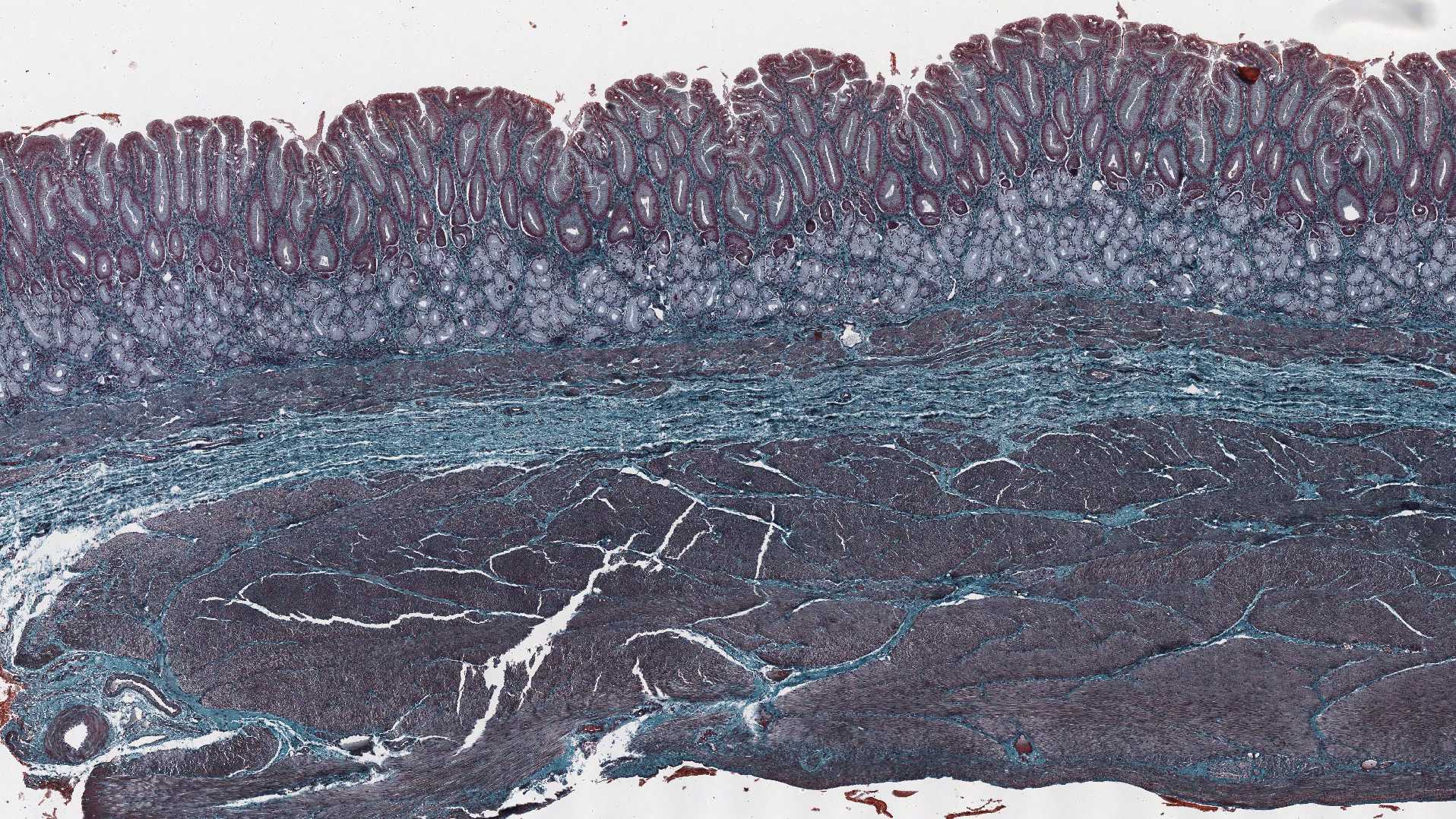 Pylorus of the stomach
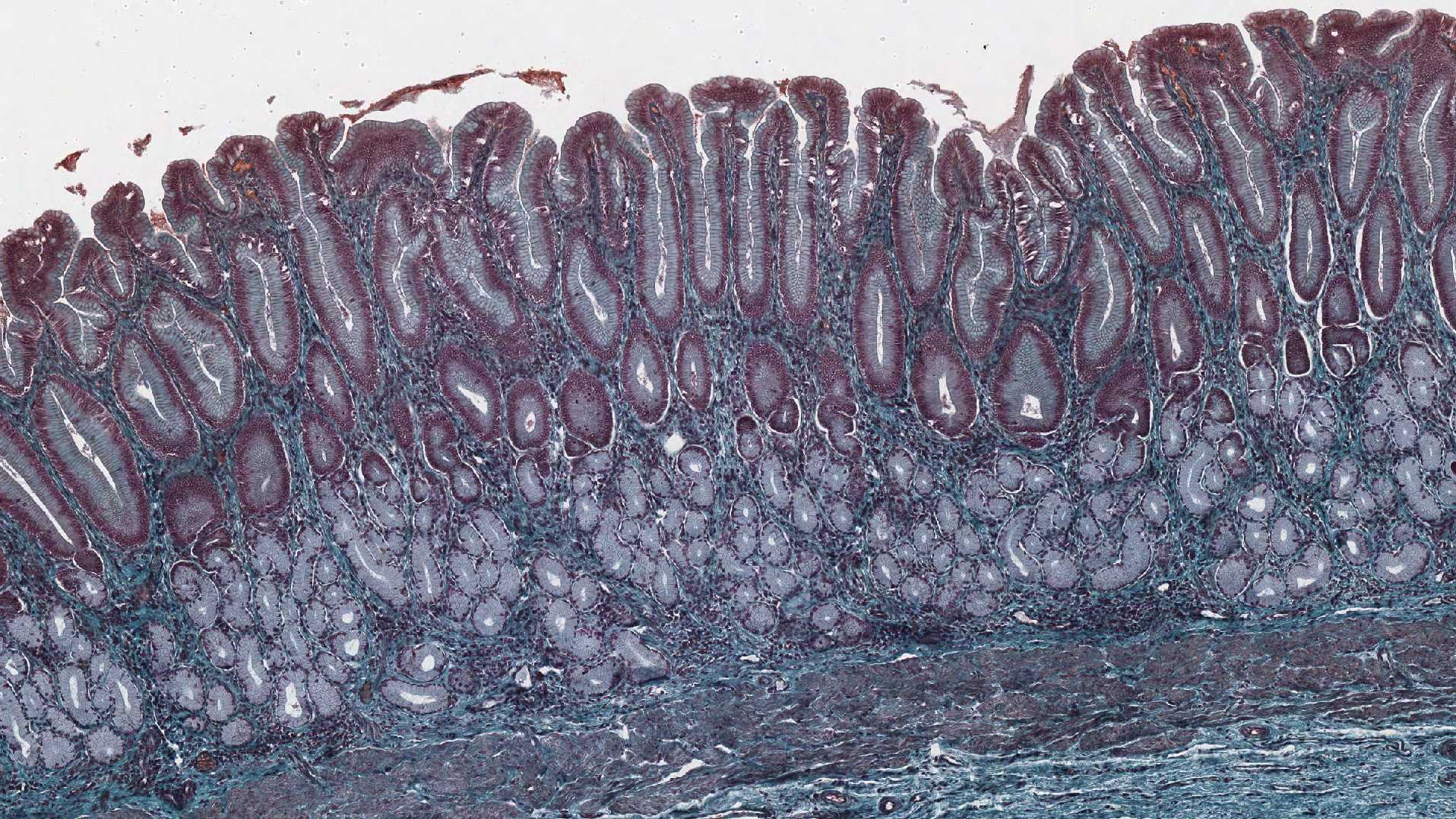 Pylorus of the stomach